Hawaiʻi Behavioral Health & Wellness Initiative – Kick-Off Meeting
In-person gathering
November 20, 2023
Queen’s Conference Center
All-day
Behavioral Health Advisory Group
Alan Johnson
Erica Vargas
Cheryl Labuguen
Stacy Haitsuka
Dr. Hannah Preston-Pita
Kunane Dreier
Anisa Pacapac-Marquez
Kenneth Hansen	
Shari Lynn
Ray Ogai
Jacque Tellei
Lisa Kehl
Lisa Ponichtera
Mark Mierzwa
Steven Pavao
Shelly Ogata
Peggy Mierzwa
Dr. Jared Yurow
Shai-Lynn Ranchez-Langit 
Andi Pawasarat-Losalio
Judd Cunningham
Almedo Pamintuan
Raenelle Coloma
Smoking and Behavioral Health: The Data
1 in 4 Persons  in the U.S. has a mental illness and/or substance abuse disorder (54 mill have 1 or more of these two conditions)

BH populations consume 40% of all cigarettes sold in the US –smoke more daily and down to filter. 2-3 x higher smoking prevalence than general population

53-91% of people in addiction treatment settings use tobacco

Tobacco use causes more deaths than the alcohol or drug use bringing clients to treatment:  death rates among tobacco users nearly 1.5 times the rate of death from other addiction-related causes

Consequence: This population dies up to 10 years earlier than general pop - estimated 240,000 annual deaths
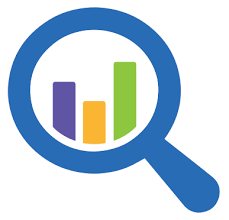 Smoking Cessation Leadership Center - SAMHSA National Center of Excellence for Tobacco-Free Recovery
3
Current Smoking Among Adults (age> 18) With Past Year Behavioral Health (BH) Condition: NSDUH, 2008-2020
Adults with mental health or substance use disorders 
represent 25% of the population,
but account for 40% of all cigarettes smoked by U.S. adults
Behavioral Health Condition includes AMI and/or SUD. Due to changes in survey questions regarding substance use disorders in 2015, including new questions on meth and prescription drug misuse, this data is not comparable to prior years. *Difference between this estimate and the 2018 estimate is statistically significant at the .05 level  **SUD-related questions were adjusted in 2015.
Note: Substance use disorder (SUD) estimates in 2020 are based on criteria from the Diagnostic and Statistical Manual of Mental Disorders, 5th edition (DSM-5). There is no connecting line between 2019 and 2020 to indicate SUD and related estimates are not comparable between 2020 and prior years of NSDUH, because prior years’ estimates were based on DSM-IV criteria. Due to these changes, significance testing between 2020 and prior years was not performed.
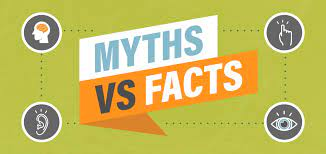 Smoking and Behavioral Health
Source: Prochaska, NEJM, July 21, 2011
9/29/2021
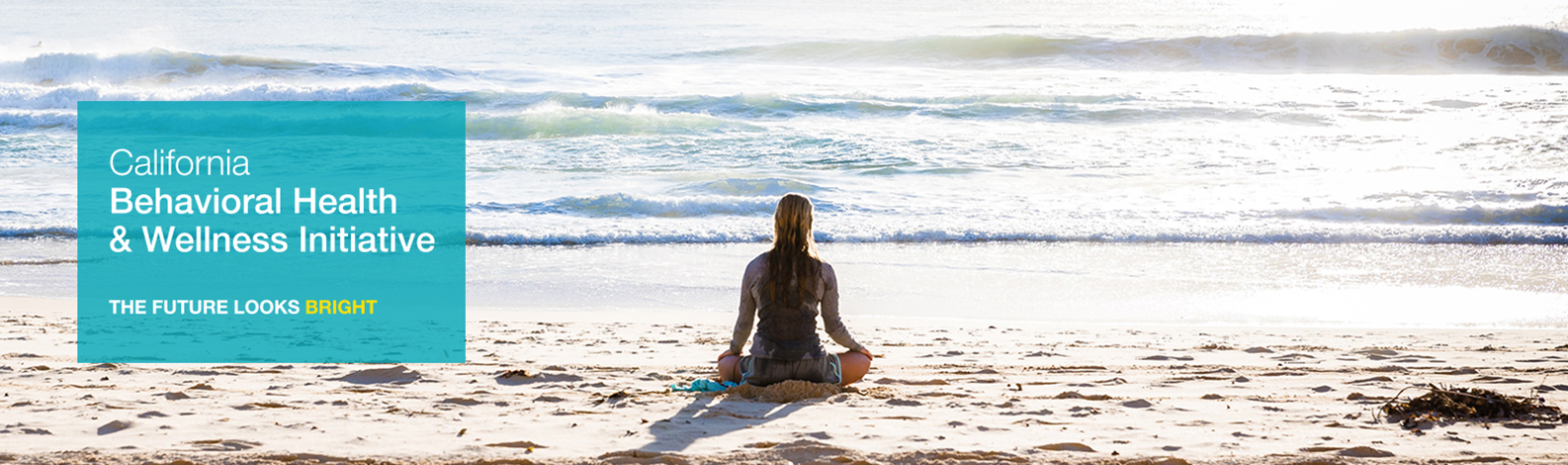 CABHWI Overview
Goals
Assist behavioral health agency cohorts to:
Adopt and implement tobacco-free campus policies
Implement evidence-based tobacco dependence treatment
Encourage development of wellness activities/policies to support a tobacco-free environment
Statewide activities:
Customized training & education through webinars, toll-free TA line, and social media
Targeting behavioral health agencies, clinicians, counselors and the clients they serve throughout  the state of California
From Smoke Breaks to Wellness Breaks
cabhwi.ucsf.edu
“Hawaiʻi Behavioral Health & Wellness Initiative”
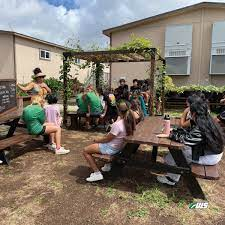 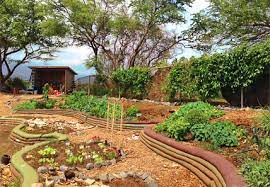 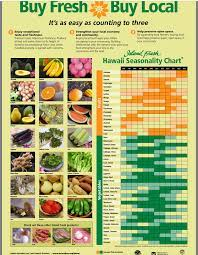 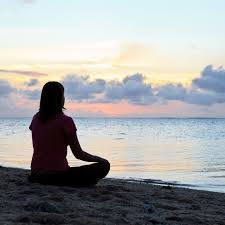 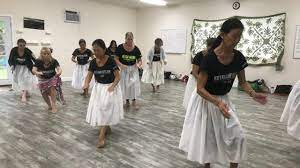 UHMC community garden (Maui)
Hoʻōla ʻĀina Pilipili, Accessible garden
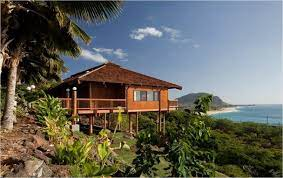 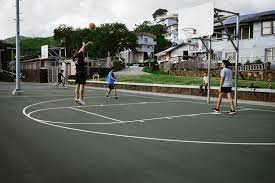 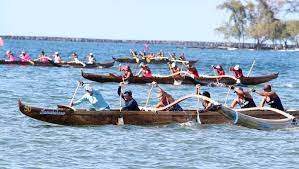 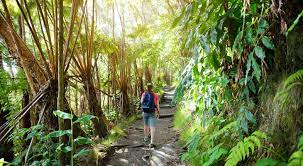 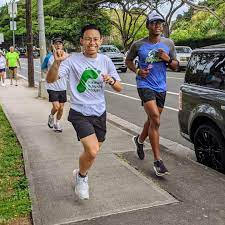 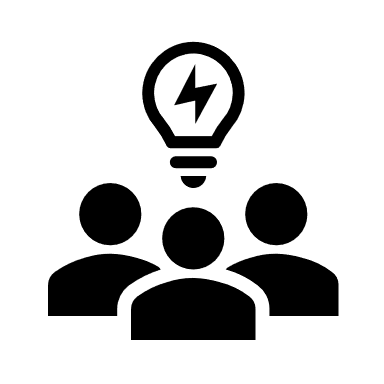 City & County Parks & Recs
Waianae Coast Comp. Health Center
9
Meeting topic: Addressing tobacco use among those with substance use disorders (SUD) using a wellness approach
Purpose:
Understand the importance of addressing tobacco use among those with SUD
Learn about a successful model used in California & a Hawaiʻi pilot project
Network & share challenges & best practices with colleagues
Save the Date & Spread the word!
Hawaiʻi Behavioral Health & Wellness Initiative
November 20, 2023, Monday
In-person, all day
Queen’s Conference Center (Queen’s Medical Center)
Honolulu, HI
TBD: CEU & travel scholarships
Who should attend? Substance use treatment staff & administrators, cessation providers, community partners interested in this project
For More Information
Jill Tamashiro
Chronic Disease Prevention & Health Promotion Division, Tobacco Prevention & Control Section (TPC)
jill.tamashiro@doh.hawaii.gov